Le guerre di IV^ e V^ generazione
P.Iuso
Politiche Internazionali e della Sostenibilità
Storia e geopolitica del Novecento
Le guerre di IV^ e V^ generazione
La guerra fredda è stata un ibrido fra le guerre di seconda e terza generazione
Fra il 1989 e il 2007: passaggio ai conflitti di IV e poi di V^ generazione
A partire da quella data si è sempre più consolidata una dicotomia dei conflitti:
da una parte la presenza di bande irregolari ed eserciti che hanno condotto la guerra fra la gente 
da un’altra parte la crescita della dimensione informatica, telematica e digitale non tanto e non solo delle armi ma soprattutto nella condotta dei conflitti. 
Con la fine della Guerra Fredda sembrava di essere entrati in un’epoca del tutto nuova e differente dal quarantennio precedente. 
Un’epoca di fatto in cui l’Occidente aveva vinto ed il suo modello economico, sociale e di democrazia si sarebbe presentato come l’unico possibile e realmente praticabile (Francis Fukuyama)
Le guerre di IV^ e V^ generazione
Il conflitto in Jugoslavia e la I guerra del golfo – abbiamo visto – sgombrano il campo dall’illusione di un mondo senza guerre che, al contrario, assumono caratteristiche ben diverse dai regolari binari della Guerra Fredda
Nel 1991 abbacinati dai sistemi tecnologici e dal trasferimento della guerra su uno schermo, con missili e bombe intelligenti si è realmente pensato che le guerre potessero diventare “giuste”, risolutive, assicurando un dopoguerra lineare, che avrebbe condotto il territorio oggetto del conflitto pacificato secondo un modello largamente similare ad una democrazia occidentale. 
All’opinione pubblica, veniva offerta un’immagine ed una rappresentazione del conflitto sostanzialmente asettica, nella quale il sangue, la morte e la distruzione veniva mediata ed ammorbidita dal distacco non solo fisico ma visivo, prodotto da tecnologie che avrebbero avuto ragione in breve tempo di regimi dispotici o altro. Una sorta di rassicurazione collettiva.
Le guerre di IV^ e V^ generazione
Furono i conflitti jugoslavi che riportarono – se possiamo dire – le cose al giusto posto. 
La violenza sulle popolazioni civili, il colpire indiscriminato di piccoli gruppi paramilitari, lo stupro utilizzato come arma di guerra, le fosse comuni, rimanere colpiti dal “fuoco amico”, gli errori e i danni “collaterali” se non sono in assoluto una novità nei conflitti e, per certi aspetti, ci sono sempre stati riemergono nella complessità dei conflitti balcanici e nella democratica Europa che in parte ma non del tutto dovette tornare a fare i conti con la guerra sull’uscio di casa,
La guerra stava mutando nuovamente. Non più quella tradizionale e nemmeno quella di fantasiosi videogames o immaginate bombe intelligenti.
Le guerre di IV^ e V^ generazione
Erano le guerre di quarta generazione condotte da reparti piccoli, se non da terroristi transnazionali, sempre più rappresentata come uno “scontro di civiltà” nel quale l’unipolarismo statunitense prima e dopo l’11 settembre 2001 vedeva crescere le sue difficoltà perché si trovava di fronte guerriglieri e guerriglie, disposti a combattere una guerra di imboscate e attentati, fatta con vecchie armi e ordigni improvvisati, senza cercare né lo scontro aperto né la vittoria immediata. La prima risposta fu un innalzamento della violenza. 
Una guerra parcellizzata nella quale gli attori si moltiplicano, determinando una lunga serie di asimmetrie, proprie di un conflitto a bassa intensità, persistente, con atti terroristici portando la guerra fra la gente. 
Il risultato fu uno stato di tensione latente in tutti i soggetti non solo sul territorio coinvolto, ma anche all’esterno, su territori lontani corrispondenti a quelli da dove provengono i nemici dei quali si tende a rompere la saldezza morale, colpendo la cultura ed i convincimenti, le certezze e le tranquillità.
Definire la guerra nel mondo post-bipolare
Mary Kaldor nel 1995 (nota analista e pacifista britannica) era convinta che il post-bipolarismo avrebbe vissuto guerre «nuove». La spingevano in tal senso l’osservazione (e l’opposizione) alla guerra in Iraq, lo sdegno per quanto le potenze occidentali non avevano fatto per impedire il dissolversi della Somalia o il consumarsi del genocidio in Ruanda, e soprattutto la visione ravvicinata della catastrofica guerra nella ex Iugoslavia. 

L’affacciarsi in Europa della pulizia etnica l’aveva convinta che le ‘nuove guerre’ del post-bipolarismo sarebbero state, come quelle balcaniche, combattute da milizie più che da eserciti, da entità politiche in cerca di legittimazione più che da Stati

In opposizione ai conflitti della Guerra fredda, le nuove guerre si caratterizzano per i loro scopi (pericolosità delle politiche identitarie ed il loro correlarsi alla pulizia etnica), per i metodi di combattimento (le milizie e la loro connaturata violenza), per i modi di finanziamento. Il tutto reso concreto dal fatto che il maggior numero di vittime si riscontrava fra i civili
Definire la guerra nel mondo post-bipolare
«La guerra non esiste più». Con queste parole R. Smith (generale britannico nel volume «L’arte della guerra nel mondo contemporaneo» del 2009) non ha inteso dire che nel mondo non si sarebbe più combattuto, ma solo che la guerra come l'avevamo conosciuta - la guerra degli eserciti che si fronteggiano in campo aperto, dalle grandi battaglie napoleoniche agli scontri fra divisioni corazzate - è stata sostituita da quella che egli definisce "guerra fra la gente". 

Il campo di battaglia sono le strade, le case ma, soprattutto, la popolazione (Cecenia, Jugoslavia, Medio Oriente, Ruanda): ostaggi e scudi umani da utilizzare, bersagli da colpire. 

Un nuovo "paradigma" che ha minato la possibilità di uso efficace della forza da parte degli stati. Ecco perché i militari non sono più in grado di ottenere quei risultati che i politici pretendono. Sono, di fatto, le organizzazioni terroristiche a combattere nel modo più "aggiornato". 

Non poche delle odierne operazioni delle forze armate occidentali in territori extra-europei  si svolgono e si sono svolte contro avversari il cui il profilo militare si stempera in quello civile, ponendo ai militari occidentali non pochi problemi non solo tattici e tecnici, ma giuridici e morali.
Definire la guerra nel mondo post-bipolare: la guerra di quarta generazione
Dopo il 1991 sarebbe stato impossibile che reparti occidentali integrati avessero dovuto preparare una guerra in grande stile come quella preparata dal 1945 al 1991. Quegli stessi reparti avrebbero dovuto fronteggiare formazioni di rango minore, irregolare
La guerra della quarta generazione (4GW) è un conflitto caratterizzato da uno sfocamento dell'immagine delle linee tra guerra e politica, combattenti e civili. 
Il termine fu utilizzato nel 1989 da un team di analisti americani (tra i quali William S. Lind), per descrivere il ritorno della guerra a una forma decentrata. 
Una guerra di IV generazione significa la perdita da parte degli stati del loro monopolio sulle forze militari tornando a modi di conflitto comune in tempi premoderni. 
E’ tale qualsiasi guerra in cui uno dei partecipanti principali non è uno Stato ma piuttosto un attore non-statale violento. 
La guerra di IV generazione è definita come un conflitto che include: complessità e lungo termine; terrorismo; base non-nazionale o transnazionale molto decentrata; attacco diretto alla cultura del nemico anche attraverso genocidi; guerra psicologica molto sofisticata in particolare attraverso la manipolazione dei media; utilizzo di tutti gli strumenti di pressione disponibili (politici, economici, sociali e militari); conflitto a bassa intensità; mancanza di gerarchia; utilizzo di insurrezioni e tattiche di guerriglia.
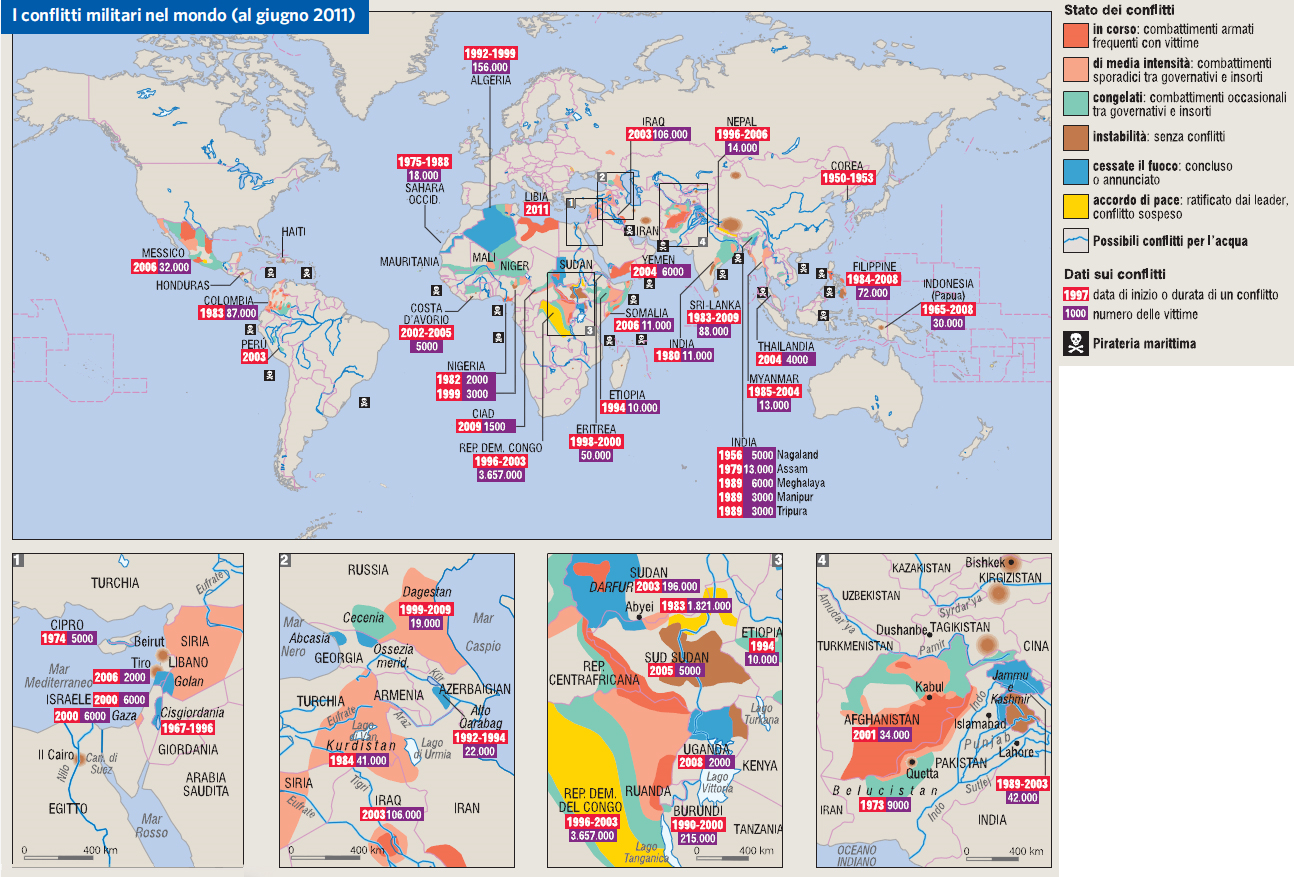 Le guerre di V generazione o Cyberwar
Con il 2001 (Attacco alle Torri Gemelle) e il 2003 (Secondo conflitto in Iraq) le guerre diventano sempre più asimmetriche 
Non solo sul terreno disegnato Q. Liang Q. e W. Xiangsui che – esaminando come si sarebbe evoluta la guerra nel mondo post-bipolare dopo il primo conflitto in Iraq dove si era mostrata la forza tecnologica degli USA e il loro desiderio di assumere un ruolo unipolare - ponevano al centro le differenze tecnologiche, economiche e militari senza perdere di riferimento l’entità statale, gli eserciti e i terreni. 
Con il 2001-2003 si consolida sempre più un’immagine ed una sostanza dicotomica: da una parte la guerra tecnologica dall’altra quella condotta da bande non necessariamente statali e comunque da parte di Stati non particolarmente sviluppati e dotati di eserciti più tradizionali. 
*) Liang Q. e Xiangsui W. Guerra senza limiti. L’arte della guerra asimmetrica fra terrorismo e globalizzazione, edizione italiana a cura di F.Mini, Leg Edizioni, 2001.
Le guerre di V generazione o Cyberwar
Ancora non è stato definito con chiarezza cosa sia e in cosa consista una guerra di V generazione. 
Dopo la II guerra in Iraq si è comunque diffusa l’idea che ci si trovi sempre più di fronte a conflitti che non possono rientrare nelle precedenti definizioni. 
E’ certo che questa nuova modifica sia connessa alla rivoluzione digitale; non solo per la crescita di capacità bellica digitale legata agli eserciti ed alle armi, ma per le possibilità di penetrazione e destabilizzazione che la dimensione digitale offre attraverso il cyberspace, andando a colpire sia la dimensione informativa globale ed il sistema dei social network, sia rendere possibile infliggere danni materiali ai sistemi di controllo e comando, ai sistemi d’arma, alle infrastrutture civili, sia ancora colpire i centri finanziari e direzionali senza che tutto ciò possa essere direttamente attribuito da un “nemico” nel senso tradizionale. 
Questa dimensione rende complessa la sua definizione e l’individuazione di un campo di battaglia per il semplice fatto che tutto può essere effettuato attraverso meccanismi e applicazioni molto più disponibili dei sistemi d’arma
Le guerre di V generazione o Cyberwar
Al vertice di Varsavia dell’8 e 9 luglio 2016 la NATO la inserì nelle diverse tipologie di conflitto anche se già nel 2013 era stata teorizzata dal Capo di Stato Maggiore Russo, Valery Gerasimov, ed applicata nell’invasione della Crimea e nel Donbass. 
Ancor prima, nel 2001 il Dipartimento della Difesa USA avvertiva che il progresso repentino della tecnologia informatica, digitale e satellitare avrebbe spinto ad una evoluzione dei conflitti, aumentando le minacce per la sicurezza e gli interessi statunitensi, coinvolgendo non solo l’apparato militare ma tutti i sistemi appartenenti a società intensamente digitalizzate. 
Queste analisi verranno poi approvate nel 2003 nel documento della Casa Bianca (amministrazione Bush jr.) intitolato National Strategy to Secure Cyberspace, che rappresenta la cornice entro la quale si sarebbero mosse le amministrazioni USA in relazione al cyberspace ritenuto, da quel momento in avanti, uno scenario di estremo interesse per la potenza tecnologica statunitense (e quindi per il rischio che poteva correre di veder annullare la propria supremazia digitale in una cyberwar). Importanza che nel 2005 viene rafforzata riconoscendo il cyberspace come potenziale teatro bellico
*) Martino L., La quinta dimensione della conflittualità.
Le guerre di V generazione o Cyberwar
Le tradizionali dimensioni geopolitiche all’interno delle quali si sono da sempre sviluppati le guerre e i conflitti (terra, mare, aria, spazio) si sono – sotto certi punti di vista – dematerializzate 
Sono entrate a far parte diretta e indiretta dello spazio digitale all’interno del quale e dal quale possono partire e partono attacchi che colpiscono concretamente, producendo danni e vittime al nemico; lo stesso riguarda anche gli spazi geoeconomici, i bigdata con tutto il sistema dei media digitali e i più tradizionali scenari della propaganda e dell’elettronica.
Dal 2003 in avanti quindi i confini tradizionali e le dimensioni proprie di tutte le guerre precedenti tendono a dissolversi, avvolti in una sorta di “war fog” al cui interno si intravede non più una dimensione statuale nitida (sia essa multipolare, bipolare o unipolare – Concerto Europeo, Alleanze contrapposte come la Triplice e l’Intesa o Alleati e Nazifascismo, Guerra Fredda), bensì un sistema orizzontale reticolare di soggetti potenzialmente presenti in campo di battagli di V^ generazione. 
Attori statali e non-statali, organizzazioni sovranazionali, reti transnazionali, forze intrastatali e interstatali non collegate o in opposizione ai governi legittimi, forze armate professionali private, reti di hacker, estremismi, tutto spinge verso una diminuzione di due elementi dello Stato: l’esercizio del potere e della violenza, e il controllo delle informazioni e delle forze armate.
Le guerre di V generazione o Cyberwar
Un conflitto con queste caratteristiche trova il suo contesto privilegiato nel cyberspace:  «i punti di forza dei paesi tecnologicamente avanzati rischiano di trasformarsi nella più perniciosa delle vulnerabilità. Il tipo di armi non-militari utilizzate per combattere, così come gli obbiettivi presi di mira, rende i sistemi civili i nuovi centri …da proteggere contro un nemico che il più delle volte agisce nelle ombre favorito da un ambiente sfumato e asimmetrico”, in una nebbia che rende il cyberspace avvolto – appunto – in una nebbia dove l’orientamento è complesso e la cyberwar libera di svolgersi. 
Un conflitto di questo tipo “include … 
attività di difesa e capacitanti (volte cioè a garantirsi la disponibilità e l’uso del cyberspace). 
Può assumere la fisionomia di un conflitto di tipo tradizionale – quando coinvolge le forze armate di due o più stati – ovvero irregolare, quando si svolge tra forze ufficiali e non ufficiali. 
Può rappresentare l’unica forma di confronto ovvero costituire uno degli aspetti di un conflitto che coinvolga altri domini (terra, mare, cielo e spazio);
i suoi effetti possono essere limitati al cyberspace ovvero tradursi in danni concreti, inclusa la perdita di vite umane” . 
*) Martino L., La quinta dimensione della conflittualità
Le guerre di V generazione o Cyberwar
La vera novità risiede – come già abbiamo sottolineato nel passaggio dalla IV alla V generazione – nella relativa facilità per soggetti terzi non statali o comunque più deboli, di accedere a strumenti e tecniche molto avanzate di cybercombat potendo utilizzare una tecnologia informatica e digitale relativamente complessa, in grado di infrangere le difese non necessariamente militari di potenze molto avanzate. 
Si pensi per esempio al controllo del traffico aereo, a quello sulle dighe o delle centrali nucleari, ai servizi bancari, sulle catene di controllo e comando, all’utilizzo dei bigdata anche nel controllo e orientamento dell’informazione e dei new media; elementi e strutture che – se posti in uno scenario di cyberwar – possono essere utilizzati come armi ovvero subire attacchi provenienti da un ambiente che è stato definito, già nel 2006, come volatile, ambiguo, incerto e complesso dominato dalla velocità di propagazione (degli effetti) e dall’azzeramento dei confini. 
Le barriere e gli ostacoli caratterizzanti gli scenari geografici e spaziali delle precedenti generazioni non esistono, ma gli effetti di una guerra di V generazione ricadono nel mondo reale e nelle relazioni internazionali, a causa della possibilità di attaccare simultaneamente target civili e militari, superando barriere difensive fisiche e digitali.
Le guerre di V generazione o Cyberwar
Ad oggi è possibile individuare alcuni casi rientranti almeno in parte nella cyberwar, nel senso che hanno avuto caratteristiche materiali e immateriali, strumenti tradizionali e digitali, attacco materiale e attacco elettronico? 
La risposta è positiva. 
Se da una parte siamo forse sull’uscio di potenziali conflitti di V generazione in grado di svolgersi completamente nel cyberspace con ricadute materiali decisive dal punto di vista strategico, da un’altra parte possiamo già annoverare alcuni casi (noti), che permettono di intuire scenari disegnati e attuati quasi venti anni orsono.
Le guerre di V generazione o Cyberwar
Il primo è l’operazione Orchard (frutteto) attuata nel settembre 2007 da Israele contro una base nucleare siriana utilizzando la propria aviazione che rientrò alla base senza alcun intervento della difesa siriana nonostante si trattasse di una strumentazione radar e antiaerea russa piuttosto avanzata. Come era stato possibile? 
Per molto tempo il successo è stato attribuito alla capacità dei piloti, in realtà – come venne poi ufficializzato – era stato utilizzato una cyber arma chiamata Suter: un sistema informatico in grado attraverso dei sensori di individuare sorgenti elettromagnetiche (un radar ad esempio), capire che tipo di emittente ha di fronte e inviare dei segnali in grado di confonderla o di infettarla con dei virus. 
Altri due casi simili si sono verificati in Estonia e Georgia (rispettivamente 2007 e 2008) con attacchi alle reti Internet non rientrano del tutto nella categoria cyber, ma fanno parte di una tecnica di guerra elettronica e digitale che rappresenta una delle componenti della cyberwar. Il primo bloccò l’intero sistema informatico estone, il secondo precedette di poco gli scontri con le forze russe.
Le guerre di V generazione o Cyberwar
Il secondo caso, considerato sotto molti punti di vista il più importante nelle definizioni di cyberwarfare, è StuxNet (un virus informatico) lanciato contro gli impianti nucleari iraniani nel 2009. Il software Stuxnet, sviluppato dagli Stati Uniti in collaborazione con Israele, “una volta iniettato attraverso un dispositivo USB all’interno di un device direttamente collegato alla centrale, rallentò ed accelerò di nascosto i motori delle centrifughe iraniane che venivano utilizzate per arricchire l’uranio”; di fatto l’Iran fu costretto a sostituire oltre 1000 macchine ma non solo: “… mentre stava producendo il danno, Stuxnet, ha fornito un feedback falso agli operatori in modo che non avessero idea di cosa stesse succedendo: l’obiettivo era rendere i cambiamenti così impercettibili che gli iraniani potessero pensare che la distruzione derivasse da parti del meccanismo guaste, ingegneria difettosa, incompetenza, o tutte e tre le cose”. Indipendentemente o meno dagli effetti che questo attacco determinò sulla capacità nucleare iraniana vale evidenziare alcuni aspetti che ci riportano in dinamiche più tradizionali. Innanzitutto che l’utilizzo di StuxNet contro l’Iran avrebbe garantito gli USA dal rischio che Israele agisse per conto proprio contro basi e centrali iraniane con un evidente rischio di escalation. In secondo luogo, ed è per certi aspetti ancor più interessante, è stata la capacità di questo attacco di riprodursi fra il 2009 e il 2010 colpendo almeno 5 gruppi coinvolti direttamente in forniture all’Iran con sede nel medesimo Stato ma anche in Russia e Bielorussia. Terzo aspetto: i computer colpiti non erano connessi alla rete internet quindi l’attacco è partito attraverso un comune pendrive ovvero un device portatile, aspetto che ci riconduce all’idea di come la cyberwar produca effetti materiali ma provenga da un’attività antropica al suo interno. 
cfr. Guastella G., Stuxnet (Iran, 2009) – il case study per disarticolare la cyber war.
Le guerre di V generazione o Cyberwar: alcune (poche) osservazioni generali
Le armi della cyberwar possono produrre effetti sconosciuti perché sconosciute sono le regole di attivazione e gli obiettivi che potenzialmente possono colpire stante la sempre più fitta connessione reticolare
Si conferma quindi come il cyberspace si presenti volatile, ambiguo, incerto e complesso dominato dalla velocità di propagazione (degli effetti) e dall’azzeramento dei confini. 
Quali gli strumenti difensivi? Le risposte sono rintracciabili nella dimensione del cyberspace: qualunque ipotesi di cyberdefence non può che basarsi su “una deterrenza che poggia essenzialmente su veri e propri sistema di difesa attiva – firewall – capaci di reagire in modo istantaneo, rendendo inefficaci e controproducenti gli attacchi cibernetici”, in pratica una risposta “elastica” centrata su “resilienza e flessibilità”, da applicare “alla dimensione cibernetica”.